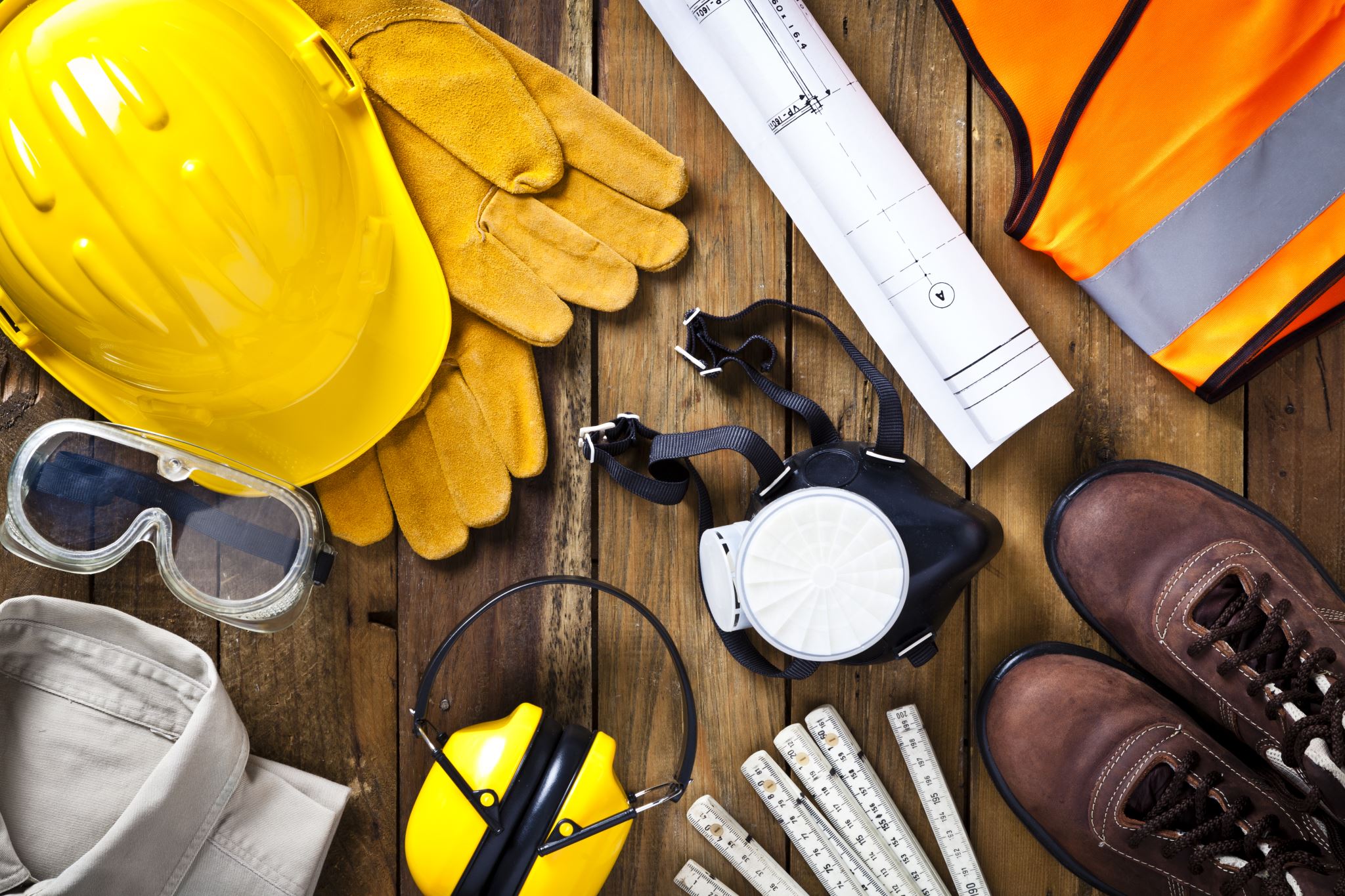 Personal Protective Equipment (PPE)
November 2022
U.S EPA Levels of Protection
Types of Respirators
Respirators
Level A: (Vapor or Gas Protection)
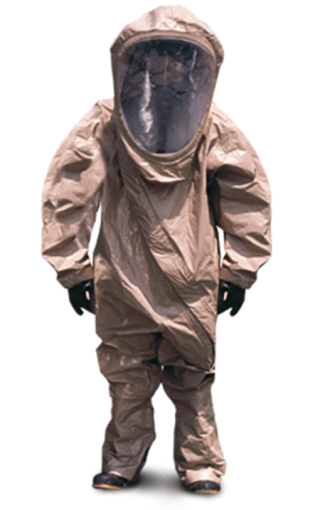 Level A Equipment
Fully encapsulating chemical resistant suit
Inhalation Hazard
Skin Hazard
SCBA
Gloves, chemical resistant
Outer
Inner
Boots
chemical resistant
Hard hat (under suit)
Highest Level of Protection
Level B (Liquid Splash Protection)
The same level of respiratory protection is required as in Level A. However, a lesser degree of skin protection is needed than for Level A.
SCBA
Level B protection allows for certain areas of exposed skin on the wearer.
Level B protective clothing would include either a one piece or two-piece ensemble with the SCBA worn outside the garment. Separate gloves and boots would be "taped" or "sealed" at the interfaces to minimize chemical penetration. The trend now is to use encapsulating garments that are not "vapor tight" as Level B garments.

Chemicals that are known and NOT to be vapors or gases that are toxic by skin absorption, or are carcinogenic.
Exposure situations will typically be at lower chemical concentrations (below established exposure limits).
Level B Equipment
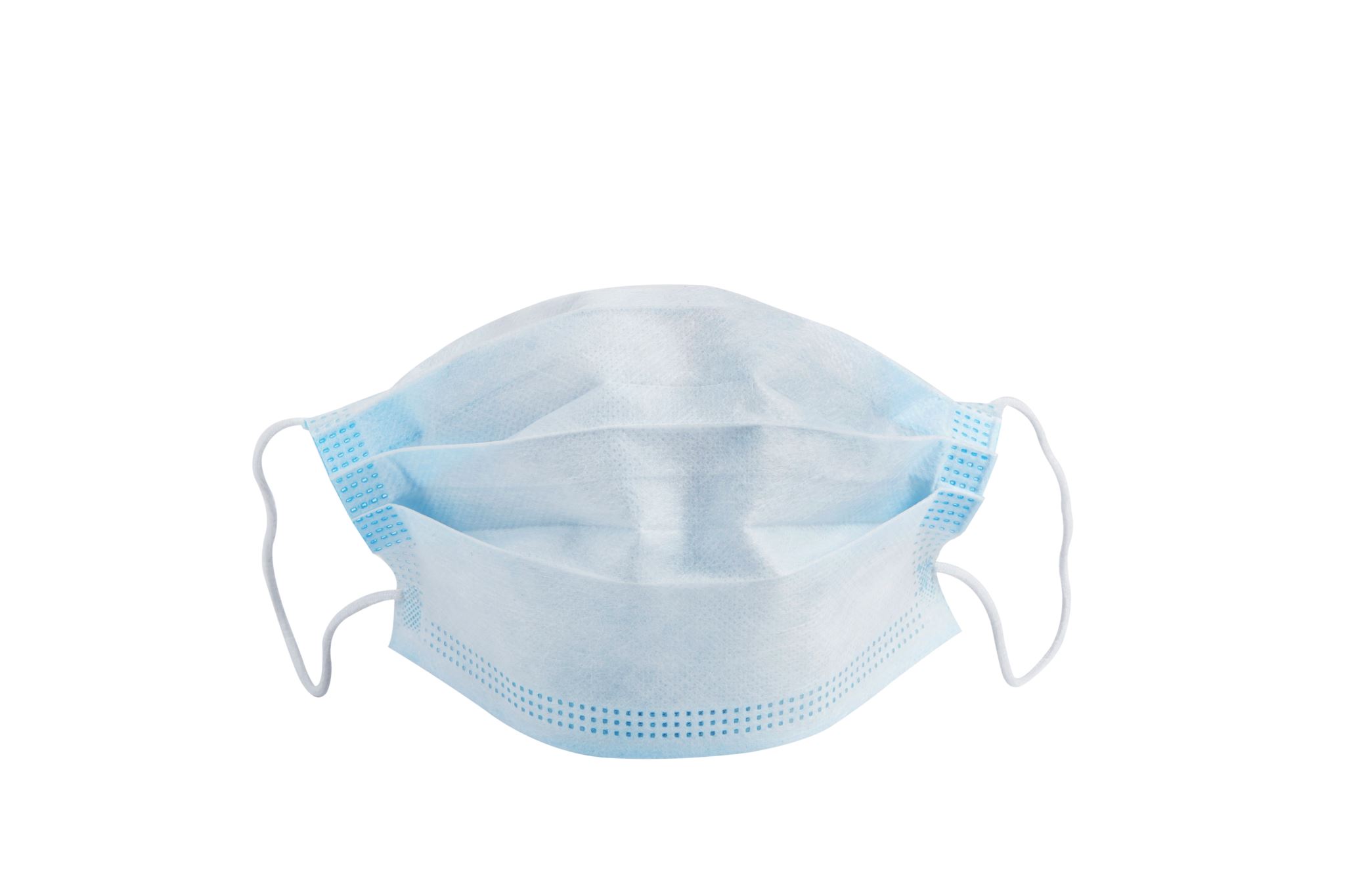 Level C (Particle or Liquid Splash Protection)
The same level of skin protection as Level B, but a lower level of respiratory protection is needed (i.e. air purifying respirators).
APR
One or two piece splash suits are worn with a cartridge respirator.
Protective Clothing May or May Not Be Required
Chemicals are not hazardous via skin absorption and are typically well below established exposure limits
Level C Equipment
Air purifying respirator
Full-face or half-mask, (NIOSH approved)
Chemical resistant clothing 
splash suit, one or two piece.
 Gloves, chemical resistant.
Outer
Inner
Boots, outer, chemical resistant
Level D (No Hazard Protection)
Level D Equipment
Coveralls
Boots/shoes
leather or chemical resistant
Misc. (i.e. head, eyewear, hearing protection, etc.)
PPE Limitations
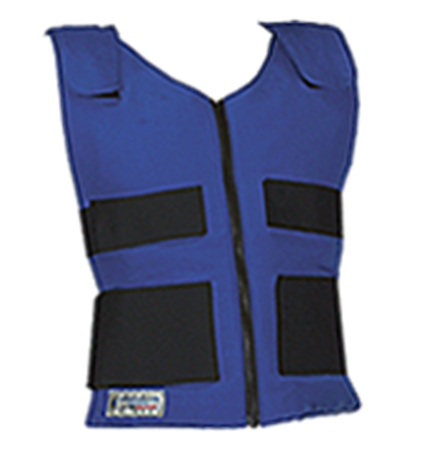 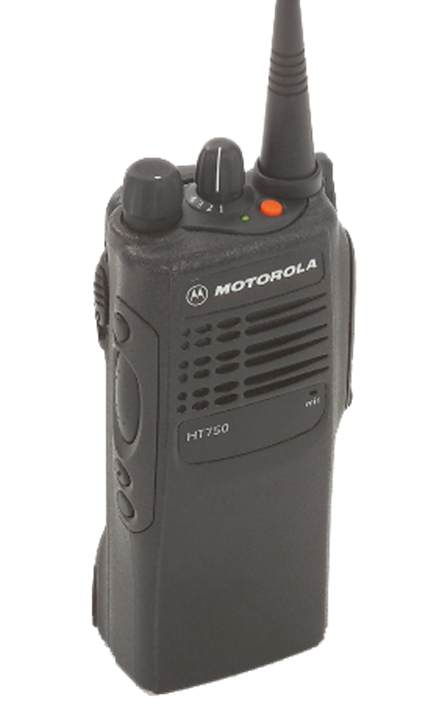 Donning
When ambient temperature is 70 degrees and above a cool vest shall be donned.
Place all ice packs in vest
Ice packs located in fridge in each trailer
Select Radio
Turn to appropriate channel for entry
Don earpiece
Don throat mic
Test radio
Donning Suits and Boots
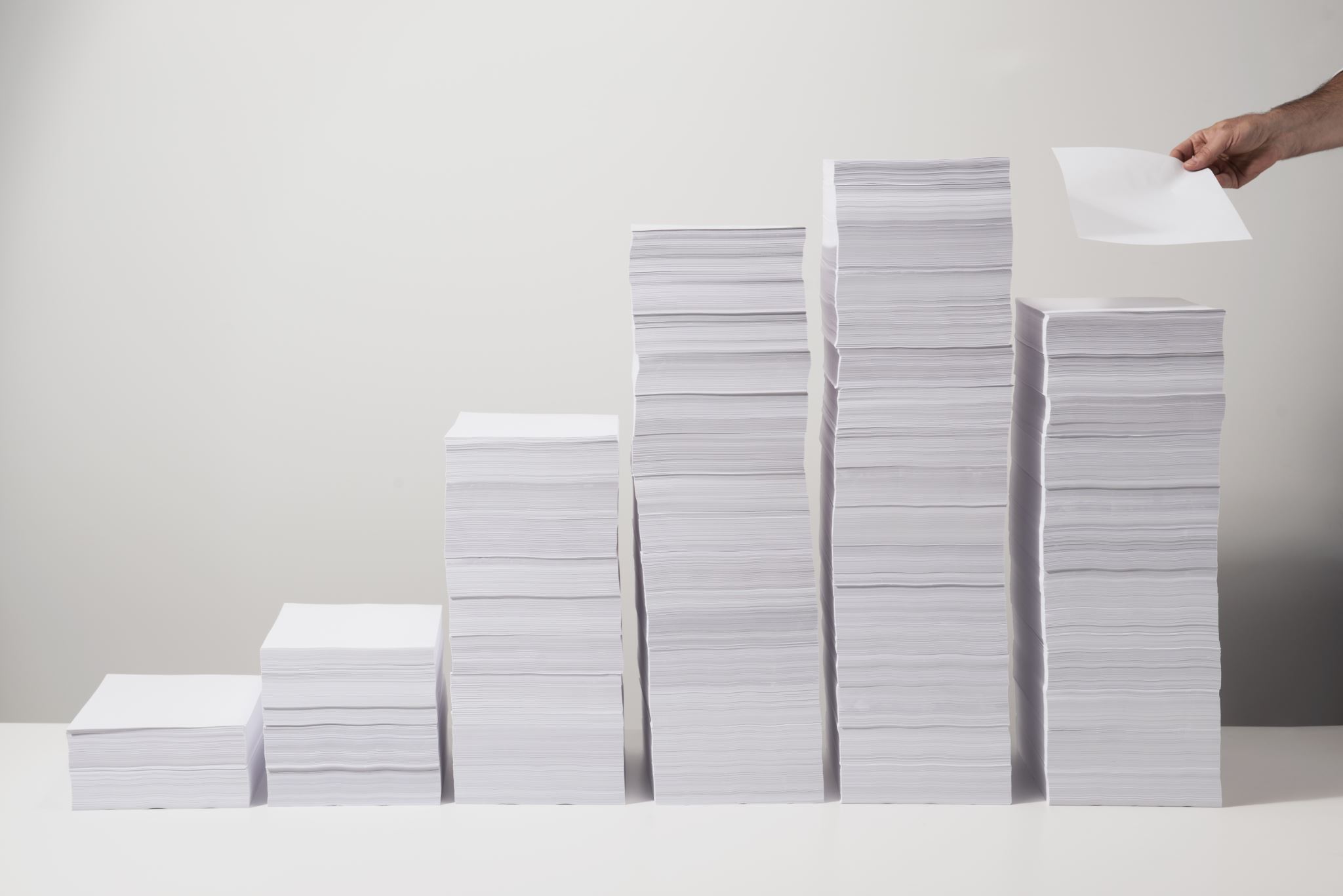 What do I need to fill out?
Paperwork/Forms
Donning Checklist
This checklist should be filled out by a support or ops personnel each time a Technician is to make entry. 
The checklist can be found in the trailers on a clip board.
Medical Evaluation Form
This form must be filled out completely prior to and after entry.
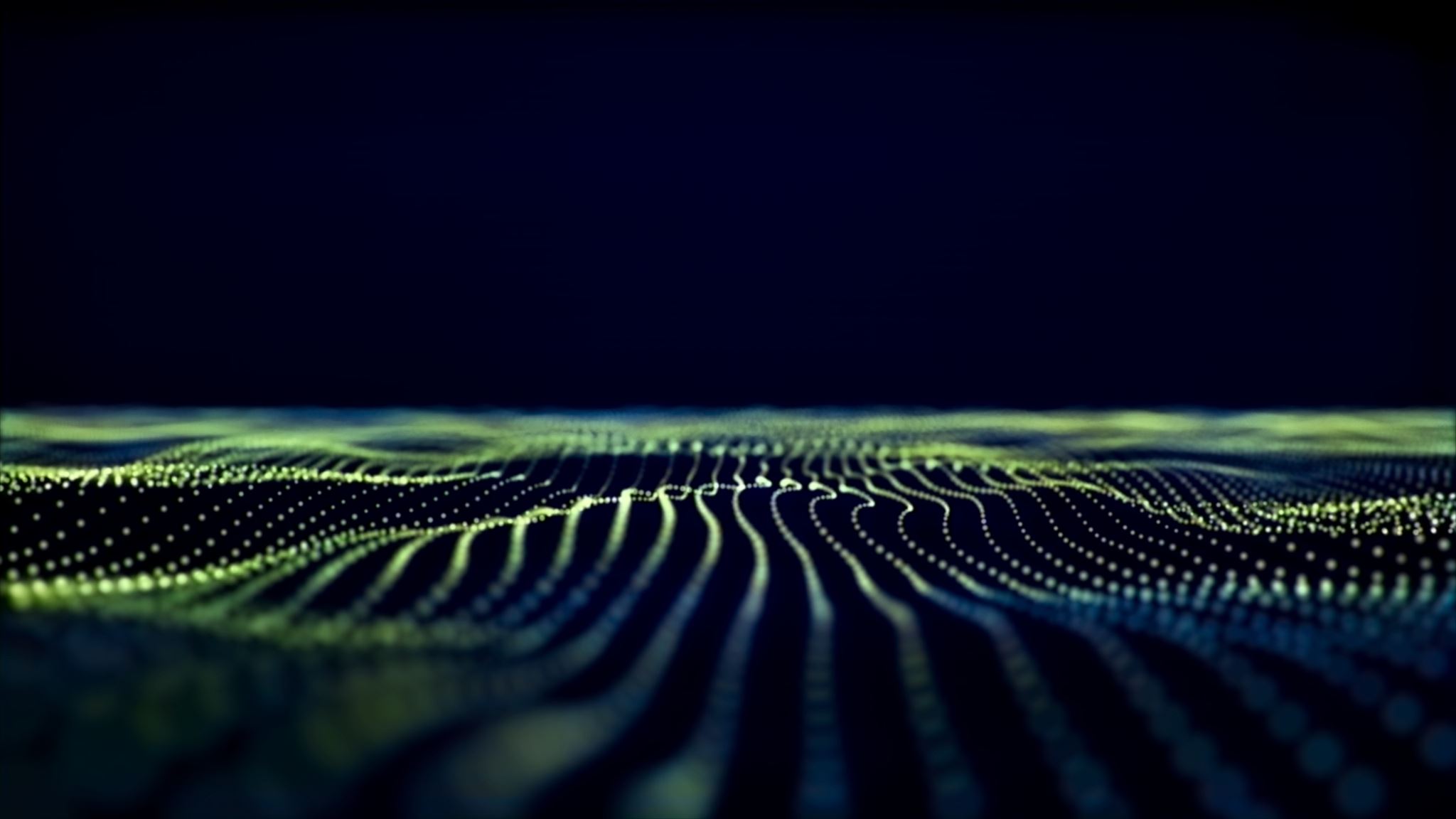 Scenarios
Put your thinking caps on
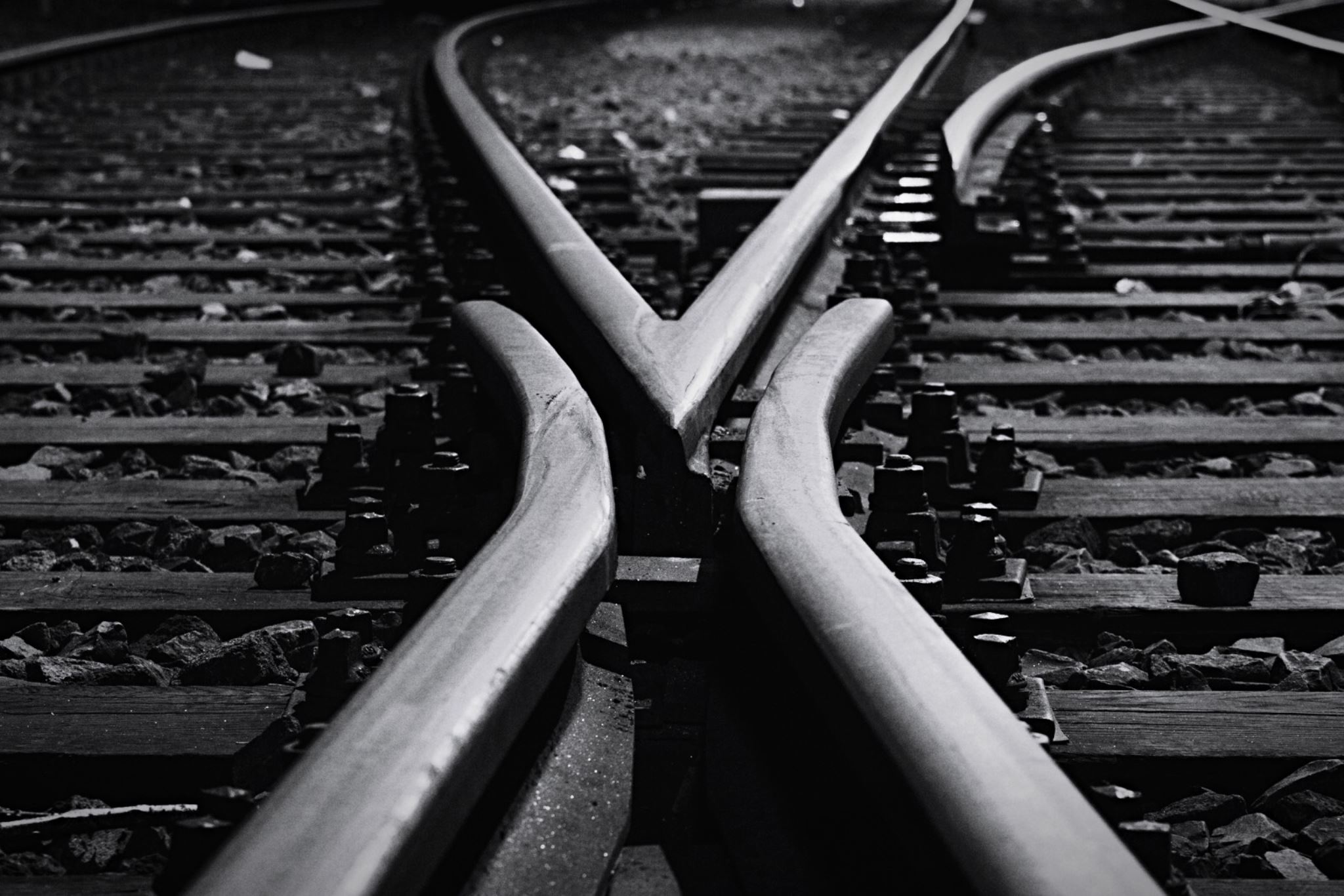 Please review the scenarios and consider the following:

Based on the incident provided, what are your concerns?
(i.e. waterways, rail, residential, school etc)

What Level PPE should be worn?
A, B, C or D

Is there an identifiable chemical? Are they Identifiable by placard?

Would you use any metering equipment or papers?
If so, what instruments?
Scenarios
Scenario 1
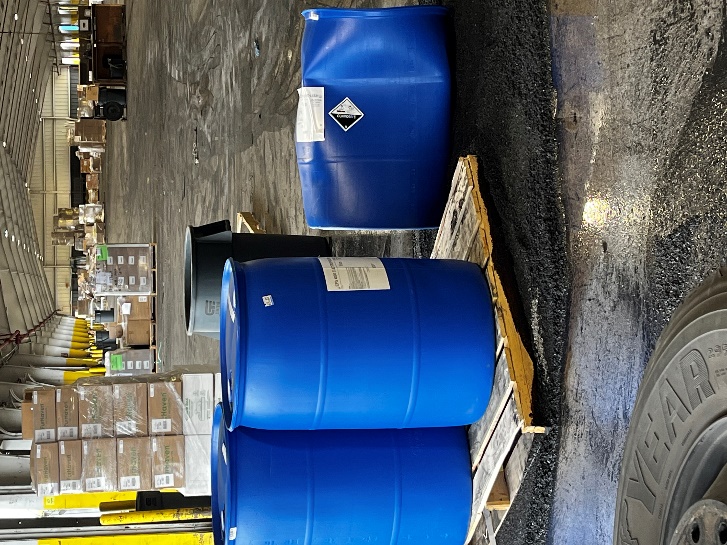 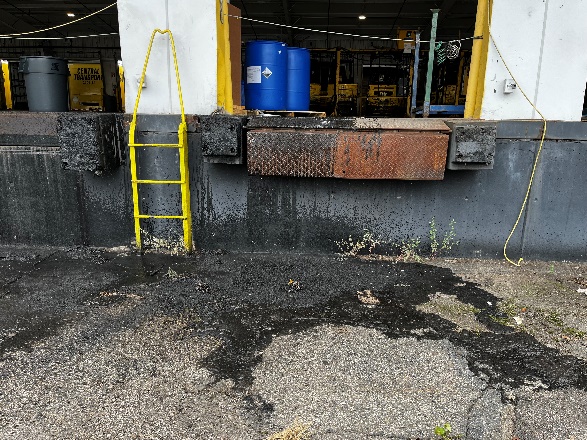 Scenario 2
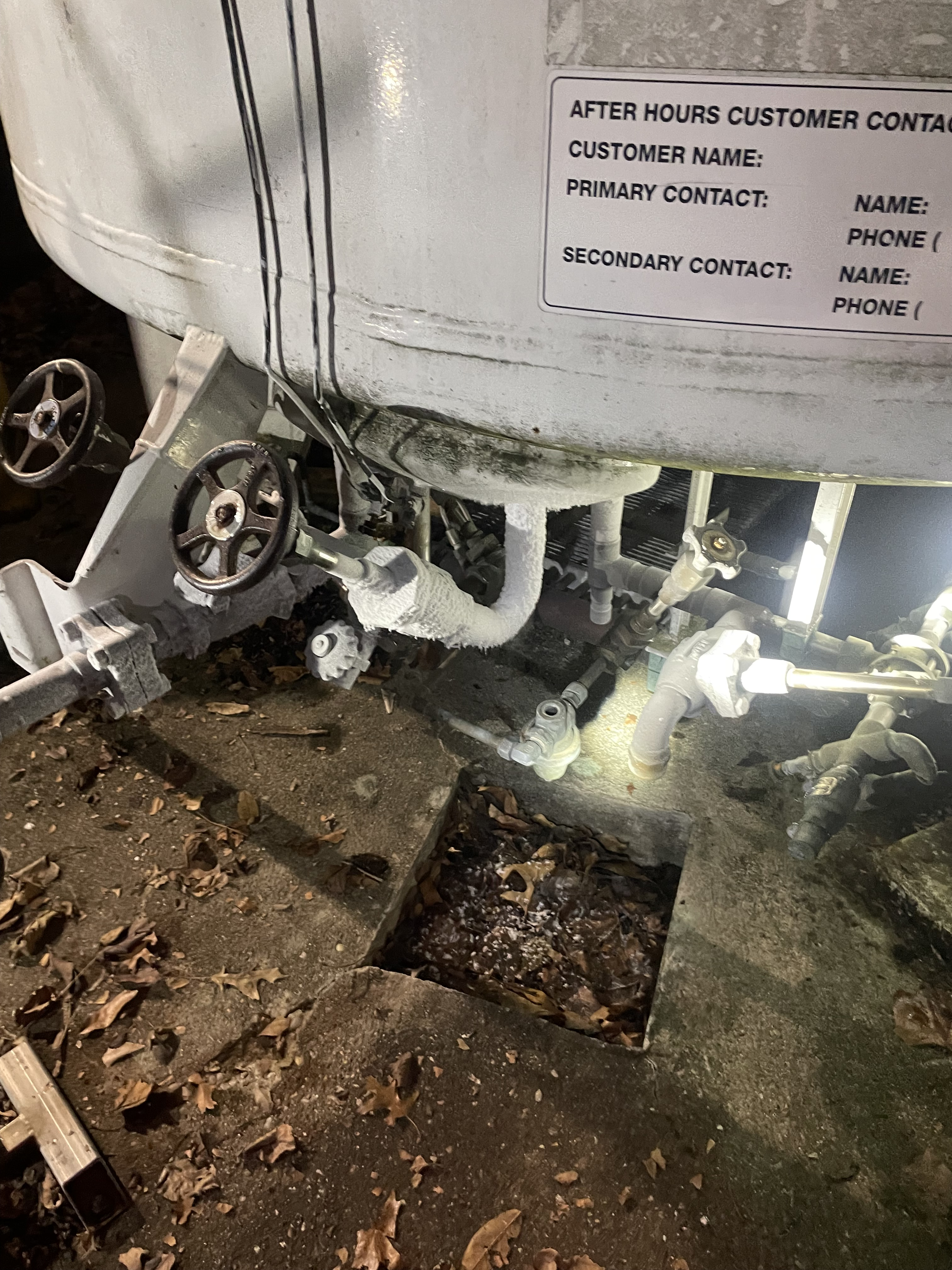 Scenario 3
https://www.tiktok.com/@cleaningmamabee/video/7011671416248618245?is_from_webapp=1&sender_device=pc&web_id=7272807049557755434
Scenario 4
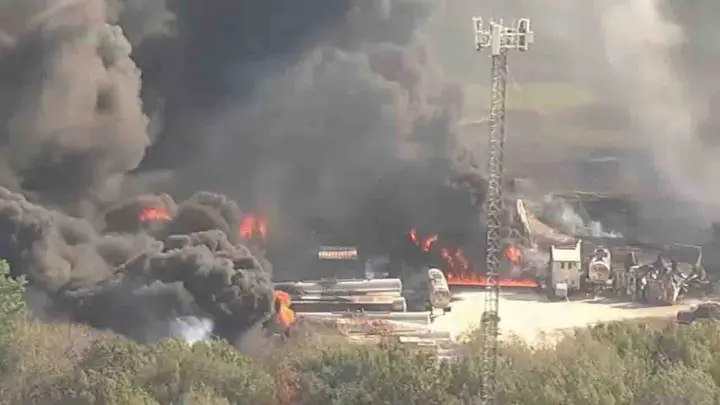